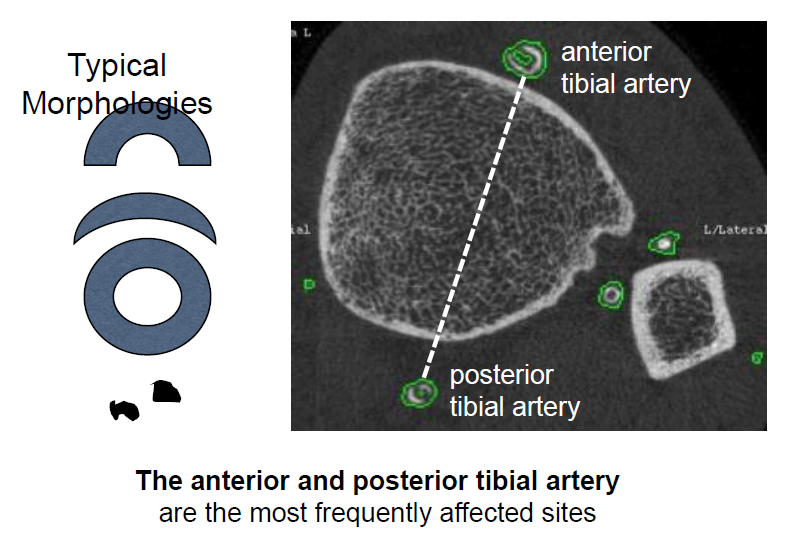 Figure 1: presence of lower leg arterial calcification
The anterior and posterior tibial artery (ATA and PTA respectively) 
are the most frequently affected sites. Interosseous branches are
also visible on this figure.